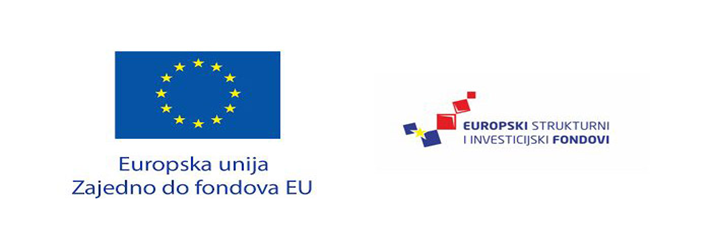 Reforme i investicije unutar komponente OBRAZOVANJE, ZNANOST I ISTRAŽIVANJE NPOO-a
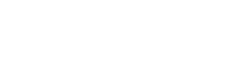 Kvalitetan sustav odgoja i obrazovanja uz postignuća učenika i studenata na svim razinama obrazovanja, kao i istraživačku izvrsnost znanstvenika, pridonosi inovativnosti i konkurentnosti gospodarstva i može osigurati održiv i uključiv rast.
U vremenu kada su pojedini obrazovni procesi djelomično ili u potpunosti digitalizirani, potrebno je reformama i ulaganjima pridonijeti kvalitetnom obrazovanju koje će djecu i mlade pripremati za izazove i poslove budućnosti, uz kvalitetnu obrazovnu infrastrukturu.
Uz poticajan sustav obrazovanja koji pridonosi izvrsnosti u društvu, važno je ojačati ljudske, institucionalne i infrastrukturne kapacitete znanstvenih instituta i sveučilišta, koji zajedno s poduzetničkom infrastrukturom i s gospodarstvom stvara okvir za inovacije.
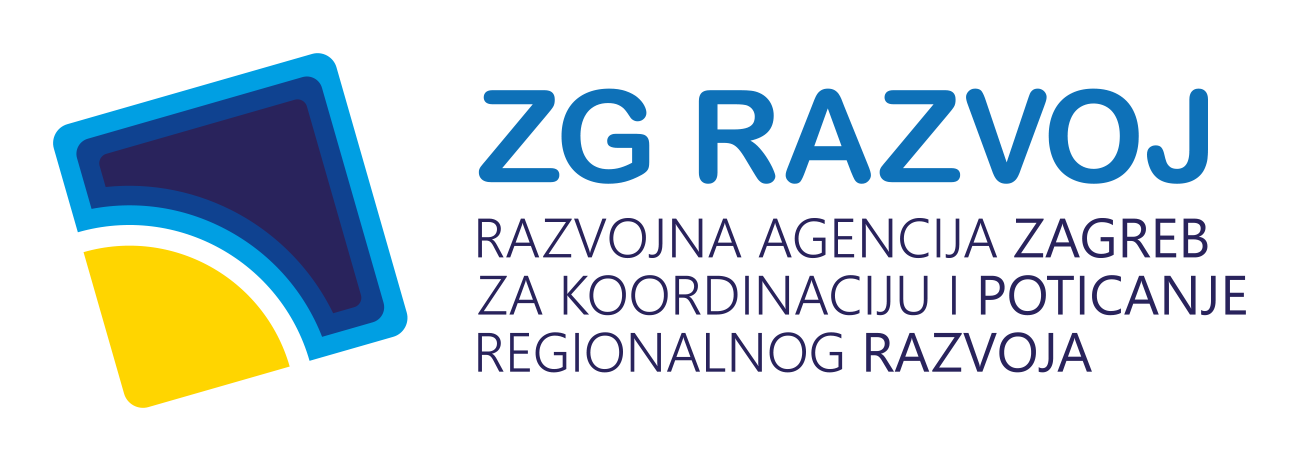 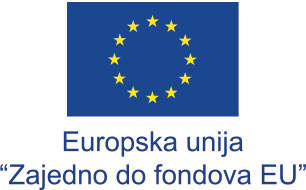 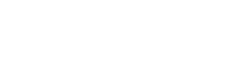 Ukupna vrijednost predloženih projekata iznosi 7.500.000.000 kn za provedbu sljedećih REFORMI unutar podkomponenti:

1) C3.1. Reforma obrazovnog sustava (5.100.000.000 kn)
R1 Strukturna reforma sustava odgoja i obrazovanja
R2 Modernizacija visokog obrazovanja

2) C3.2. Podizanje istraživačkog i inovacijskog kapaciteta (2.400.000.000 kn)
R1 Reforma i jačanje kapaciteta javnog znanstveno-istraživačkog sektora za istraživanje i razvoj
R2 Stvaranje okvira za privlačenje studenata i istraživača na STEM i ICT područjima
R3 Poboljšanje učinkovitosti javnih ulaganja na području istraživanja, razvoja i inovacija
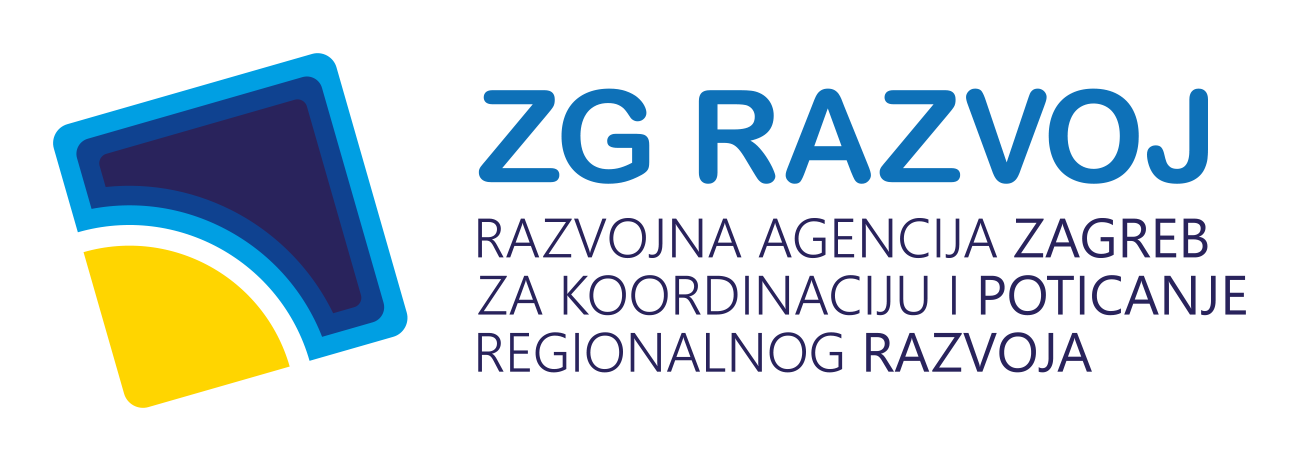 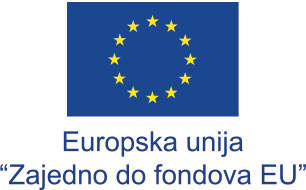 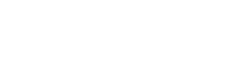 1) Reforma obrazovnog sustava
R1 Strukturna reforma sustava odgoja i obrazovanja, iznosi 4.467.000.000 kn, a cilj je :

- izjednačene mogućnosti za svu djecu i njihovo uključivanje u sustav odgoja i obrazovanja od najranije dobi te povećanje obuhvata djece u dobi od 3 godine do godine polaska u školu koja sudjeluju u programima ranog i predškolskog odgoja i obrazovanja;

- povećana razina temeljnih pismenosti od ranog predškolskog odgoja i obrazovanja do srednjoškolskog čime se stvaraju pretpostavke za bolju prohodnost prema visokom obrazovanju, a čemu će pridonijeti povećan broj obveznih nastavnih sati u osnovnoj školi i povećanje udjela srednjoškolaca upisanih u gimnazijske programe.
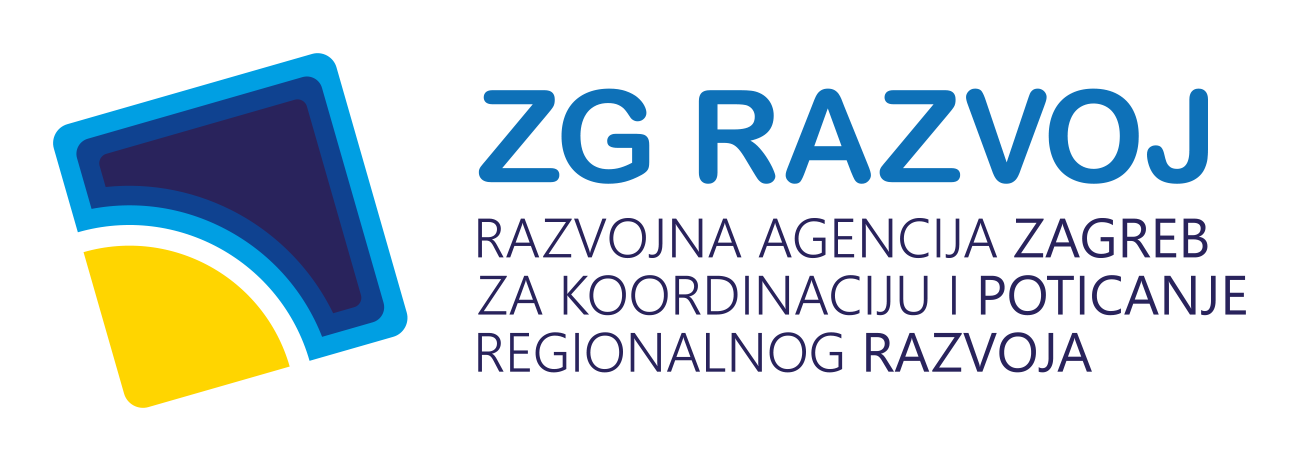 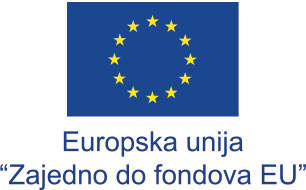 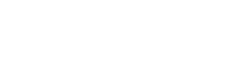 1) Reforma obrazovnog sustava
R2 Modernizacija visokog obrazovanja, iznosi 633.000.000 kn, a cilj je :

- povećana dostupnost, kvaliteta i relevantnost visokog obrazovanja što će dovesti do povećanja udjela osoba s kvalifikacijom visokog obrazovanja;

- povećan udio odraslih osoba uključenih u cjeloživotno učenje koncentriranim ulaganjem u programe relevantne u odnosu na tržište rada;

- povećana kvaliteta i relevantnost strukovnih i studijskih programa koncentriranim ulaganjem u programe relevantne u odnosu na tržište rada.
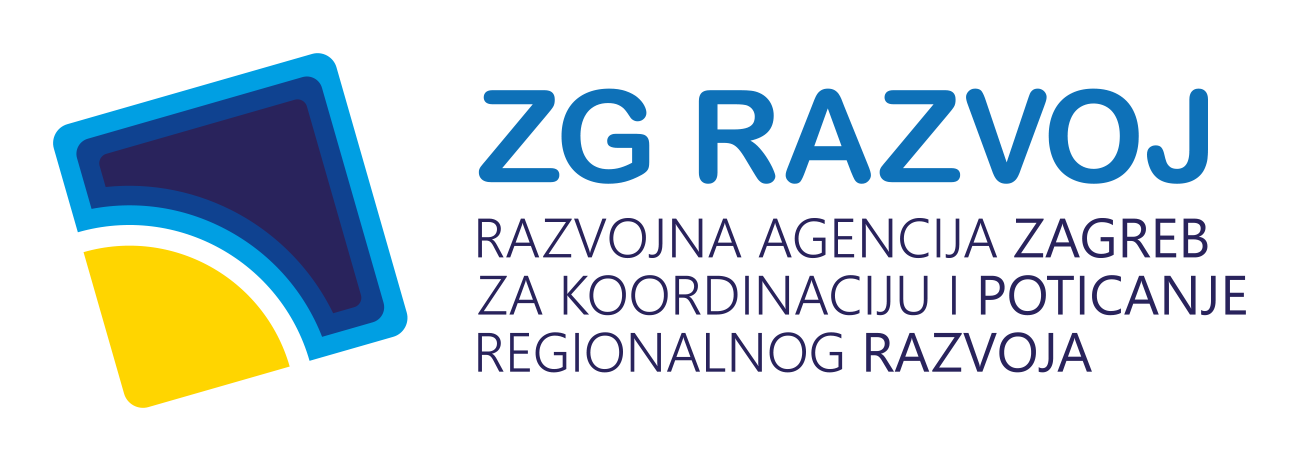 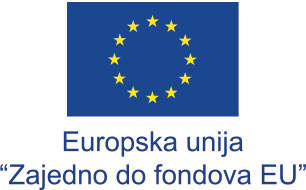 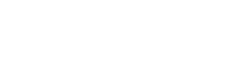 INVESTICIJE za REFORMU OBRAZOVNOG SUSTAVA
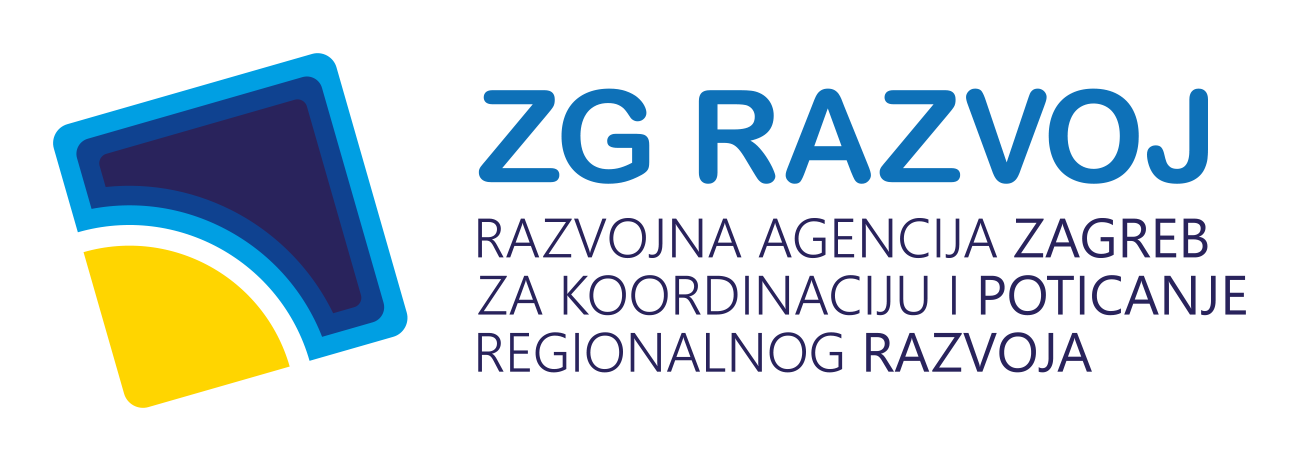 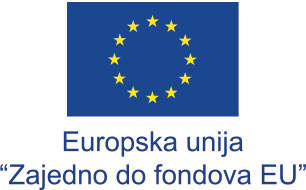 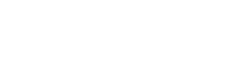 2) Podizanje istraživačkog i inovacijskog kapaciteta
R1 Reforma i jačanje kapaciteta javnog znanstveno-istraživačkog sektora za istraživanje i razvoj, iznosi 920.000.000 kn, a cilj je :

- unaprijeđen sustav institucionalnog financiranja sveučilišta i znanstvenih instituta kako bi se izravnim ulaganjima i povećanim financiranjem znanstveno-istraživačke djelatnosti motivirala znanstvena produktivnost, učinkovitost i prijenos znanja;

- povećana ulaganja u istraživačku infrastrukturu i organizacijske kapacitete sveučilišta i znanstvenih instituta što će omogućiti veću kvalitetu znanstvenog istraživanja, zadržavanje mladih znanstvenika u Hrvatskoj, privlačenje inozemnih znanstvenika te prijenos znanja.
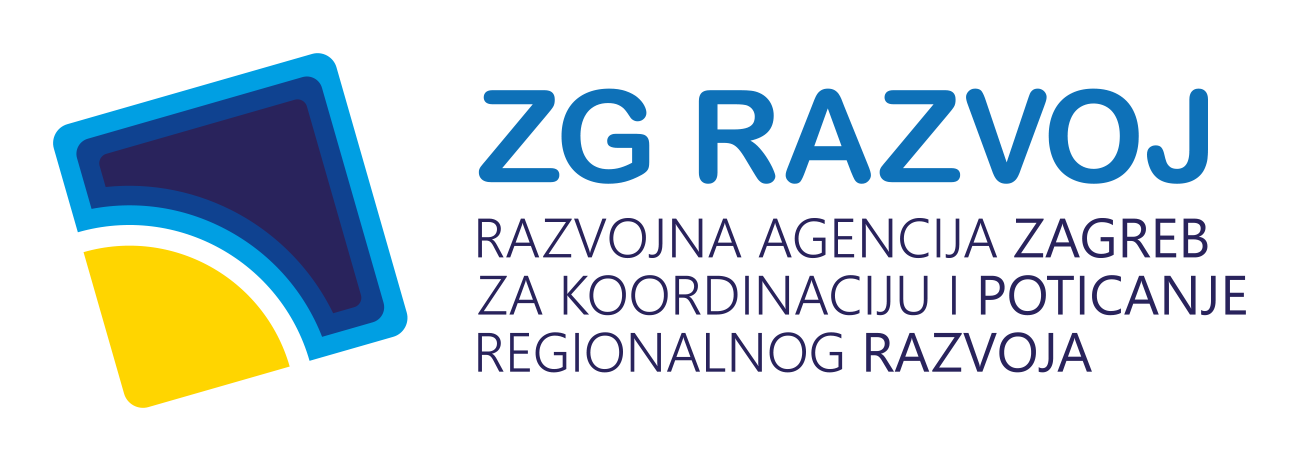 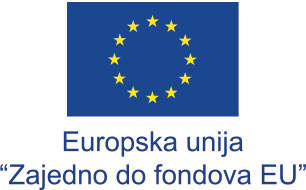 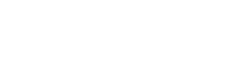 2) Podizanje istraživačkog i inovacijskog kapaciteta
R2 Stvaranje okvira za privlačenje studenata i istraživača na STEM i ICT područjima, iznosi 930.000.000 kn, a cilj je :

uveden novi poticajni okvir za napredovanje te razvoj karijera istraživača, u skladu sa specifičnostima znanstvenih područja, čime će se privući i zadržati mladi znanstvenici iz Hrvatske i kvalitetni inozemni znanstvenici iz Europske unije i svijeta (uključujući dijasporu);

planira se povećati broj diplomanata tercijarnog obrazovanja iz prirodnih znanosti, matematike, računarstva, inženjerstva, proizvodnje, građevinarstva, na 1000 stanovnika u dobi od 20 do 29 godina s trenutnih 18,6 na 21,5.
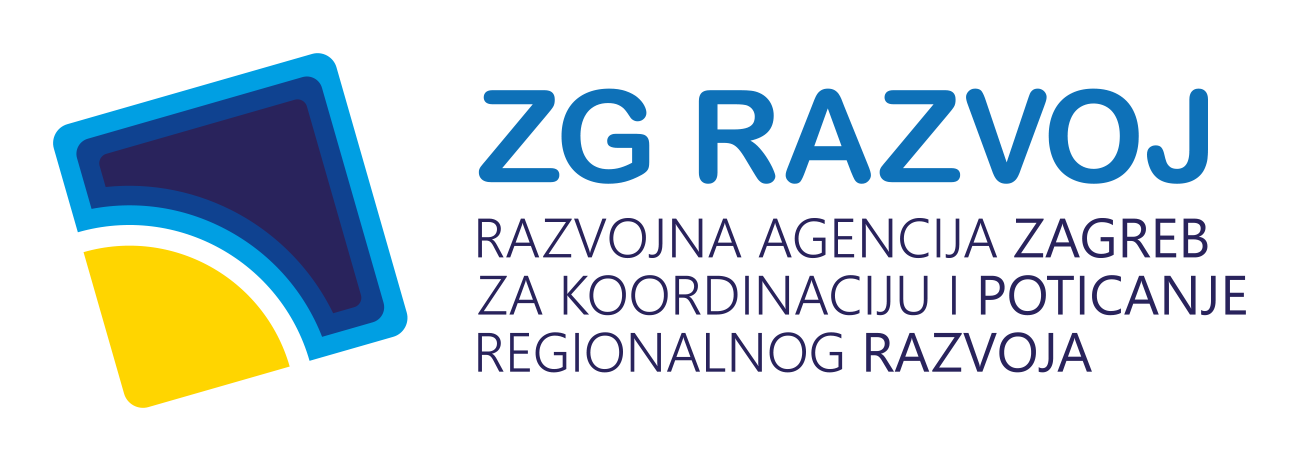 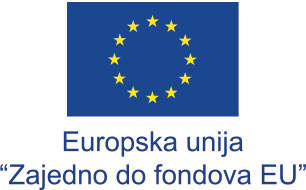 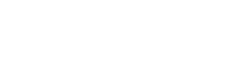 2) Podizanje istraživačkog i inovacijskog kapaciteta
R3 Poboljšanje učinkovitosti javnih ulaganja na području istraživanja, razvoja i inovacija, iznosi 550.000.000 kn, a cilj je :

uveden novi model provođenja kompetitivnih programa koji će biti brzi u smislu inovacijskih procesa te prilagođeni potrebama tržišta. Novim modelom će se s većom učinkovitošću pomoći razvoju gospodarstva kroz ciljana istraživanja u visokim fazama tehnološke spremnosti.
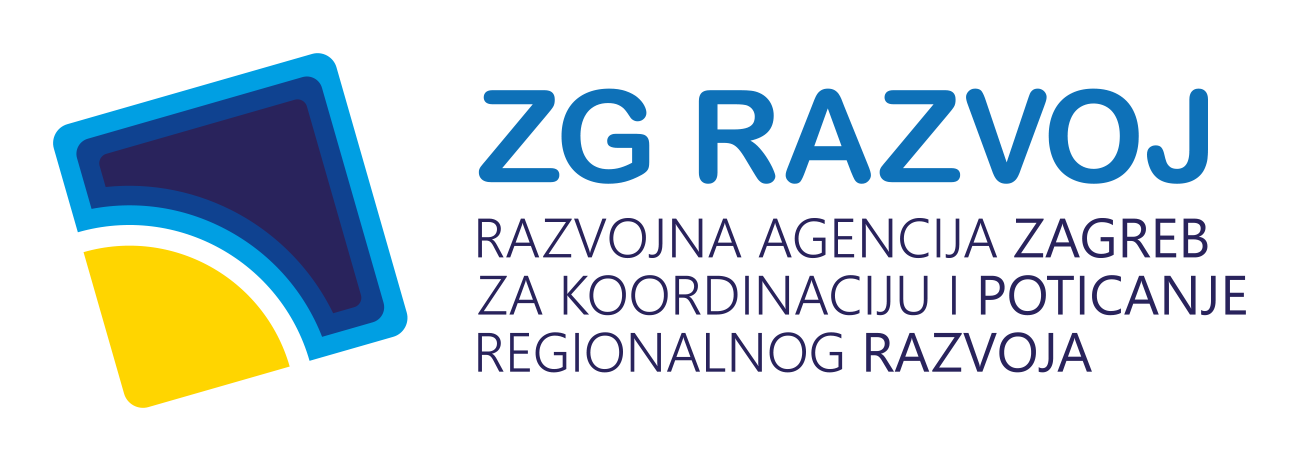 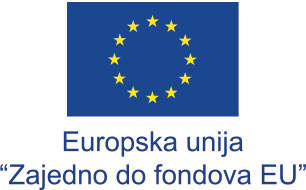 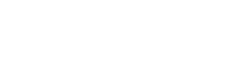 INVESTICIJE za PODIZANJE ISTRAŽIVAČKOG I INOVACIJSKOG KAPACITETA
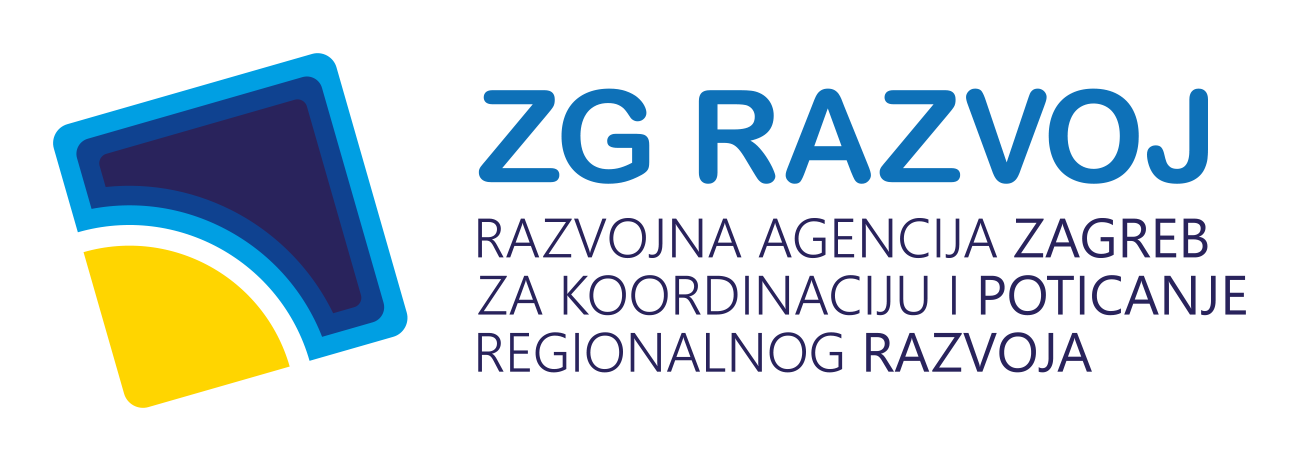 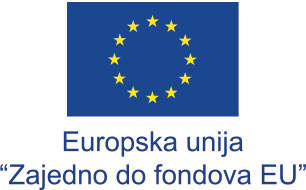 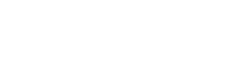 CILJEVI do 2030.
Kako bi sva djeca u dobi od tri godine do šest godina u RH do 2030. mogla pohađati vrtićke programe, potrebno je osigurati dodatni kapacitet od cca 40.000 mjesta:
22.500 mjesta će se financirati iz NPOO-a  predviđeno 1.620.000.000 kn  (8 m2 po upisnom mjestu te 1.200 EUR projicirani trošak gradnje po m2);
povećat će se interventno kvote na studijima odgojitelja, kao i osmisliti program prekvalifikacije učitelja razredne nastave.

U NPOO-u za potrebe projekta cjelodnevne nastave predviđeno je 2.280.000.000 kn kojima će se financirati prelazak osnovnih škola na rad u jednoj smjeni:
Kako je programiranje za 2021.-2027. u tijeku, planira se osigurati dodatna alokacija, a sve s ciljem kako bi najkasnije do 2030. sve osnovne škole radile u jednoj smjeni.
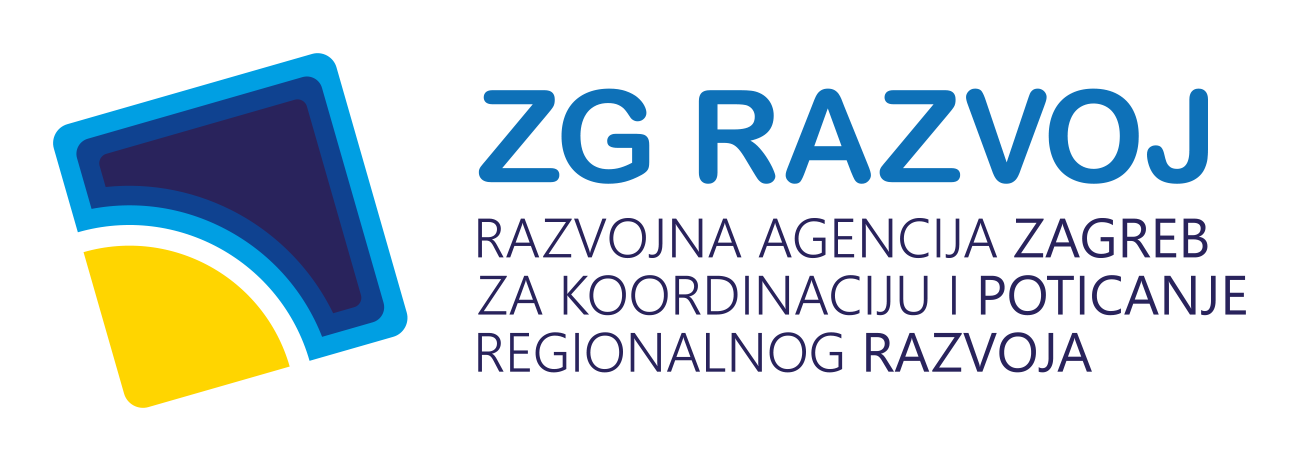 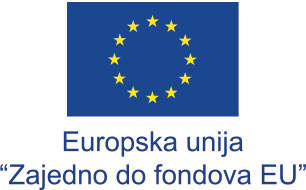 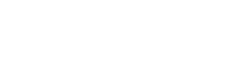 Cilj je povećanje obuhvata učenika gimnazijskim programima s postojećih 30% na 40% (EU prosjek 52,5%) uz motivaciju osiguranja sredstava za izgradnju novih gimnazija  u NPOO-u predviđeno 567.000.000 kn za intervenciju u infrastrukturu, putem ESF+ se planiraju razne soft mjere

Cilj je okrupniti mrežu strukovnih programa, smanjiti postojeći kadar i preusmjeriti sredstva u povećanje plaća preostalih učitelja

Cilj je poboljšati provedbeni sustav kompetitivnog projektnog ulaganja u istraživanje, razvoj i inovacije koji podržava razvoj vrhunske znanosti te inovativnih ideja i proizvoda:
dizajn novih programa za istraživanje i razvoj koji uvažavaju sve uočene poteškoće i manjkavosti u dosadašnjoj provedbi;
jačanje kapaciteta Hrvatske zaklade za znanost za provedbu novih programa;
provedbu novih programa za dokazivanje inovativnog koncepta, program za ciljana interdisciplinarna istraživanja, program transfera tehnologije.
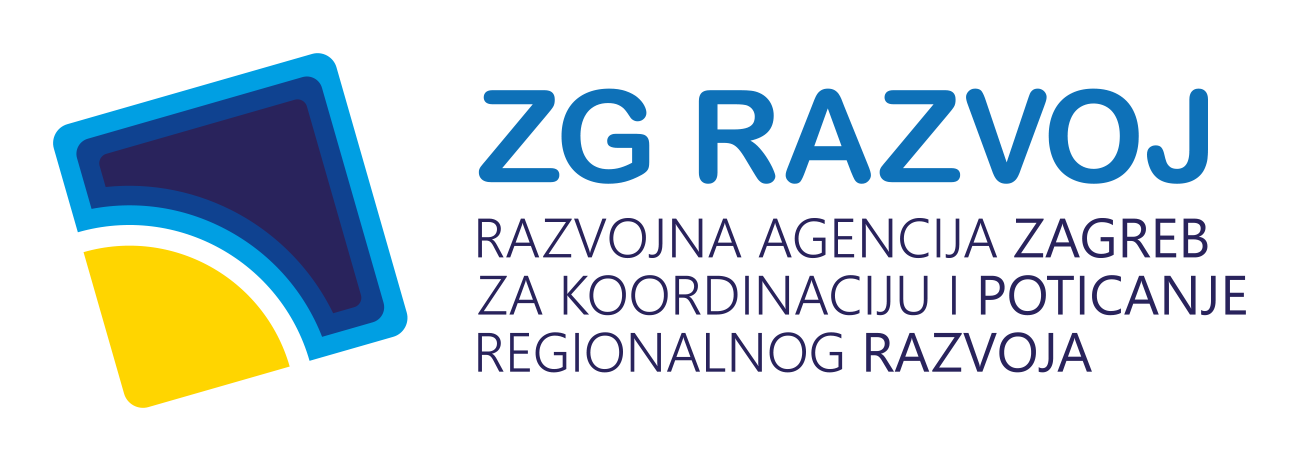 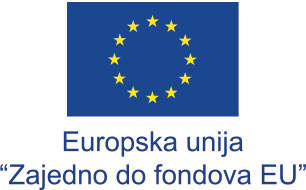